11. prednáška (3.5.2021)
Hashovanie
alebo 
ako rýchlo hľadať
alebo 
Agregovaná zložitosť, HasSet, rolling Hash
Hľadanie prvku v poli
Ako zistiť, či pole p obsahuje prvok hladanyPrvok?
public static boolean nachadzaSa(int[] p, int hladanyPrvok) {
   for (int i = 0; i<p.length; i++) {
      if(p[i] == hladanyPrvok)
        return true;
   }
   return false;
}
public static boolean nachadzaSa(String[] p, String hladanyPrvok) {
   for (int i = 0; i<p.length; i++) {
      if(p[i].equals(hladanyPrvok))
        return true;
   }
   return false;
}
Hľadanie prvku v poli
Ako zistiť, či pole p obsahuje prvok hladanyPrvok?




Aká je časová zložitosť hľadania?
O(n)
public static boolean nachadzaSa(int[] p, int hladanyPrvok) {
   for (int i = 0; i<p.length; i++) {
      if(p[i] == hladanyPrvok)
        return true;
   }
   return false;
}
Hľadanie prvku v poli
Ak máme veľa hľadaní ako viem hľadať rýchlejšie?
2. prednáška - Binárne vyhľadávanie
Utriedime- O(n log n) QuickSort, MergeSort, HeapSort- O(n2) BubbleSort, SelectionSort
Každé binárne vyhľadávanie v čase O(log n)
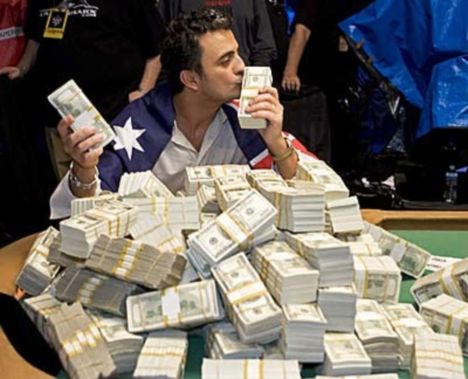 Ušetrili sme čas, zarobili peniaze.
Ušetrili sme čas, zarobili peniaze.
ak nie sú otázky...
Ďakujem za pozornosť!
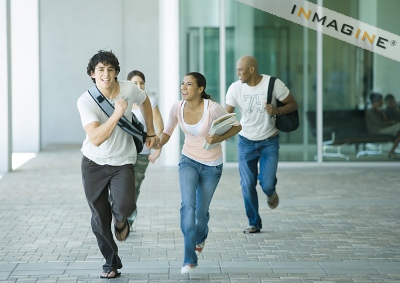 Hľadanie prvku v spájanom zozname
Spájaný zoznam 
hľadanie prvku v čase O(n)
 Výhody spájaného zoznamu oproti poľu?- dynamická štruktúra
Počet operácií v najhoršom prípade (= keď máme smolu):
get – O(n), set – O(n)
pridanie na začiatok a na koniec: O(1)
pridanie/odobranie (bez nájdenia pozície): O(1)
Pole s kapacitou
Pole s kapacitou – pole, veľkosť (size)
Výhody poľa s kapacitou
ak kapacita stačí, add (remove) na koniec zoznamu vieme realizovať v čase O(1) 
zvýšenie premennej s veľkosťou (size) o 1
uloženie hodnoty na príslušný index interného poľa
ak kapacita nestačí, musíme vyrobiť nové pole a kopírovať, t.j. časová zložitosť je O(n)
Ak je veľa neobsadených políčok, zmenšíme pole
get – O(1), set – O(1)
hľadanie - O(n)
[Speaker Notes: Prepodkladáme iba pridávanie a odoberanie na/z konca zoznamu]
Pole s kapacitou
Pole s kapacitou – pole, veľkosť (size)
Problémy pri zväčšovaní a zmenšovaní poľa:
Ak je pole naplnené (veľkosť == kapacita) a chceme pridať ďalší prvok na koniec zoznamu tak kapacita nestačí, musíme vyrobiť nové pole a kopírovať obsah starého poľa,t.j. časová zložitosť je O(n)
Ak má pole veľa neobsadených políčok tak vyrobíme nové menšie pole a obsah starého poľa prekopírujeme,t.j. časová zložitosť je O(n)
Kedy a ako budeme pole zväčšovať a zmenšovať?
Ak je pole naplnené,tak jeho kapacitu zväčšíme na dvojnásobnú
Ak je pole obsadene na ¼,tak jeho kapacitu zmenšíme na polovicu
Pole s kapacitou
Pole s kapacitou – pole, veľkosť (size)
Máme stále to isté pole s kapacitou  a vieme ako funguje. Aká je zložitosť pridávania a odstraňovania prvkov podľa dokumentácie napríklad v implementácii ArrayList?
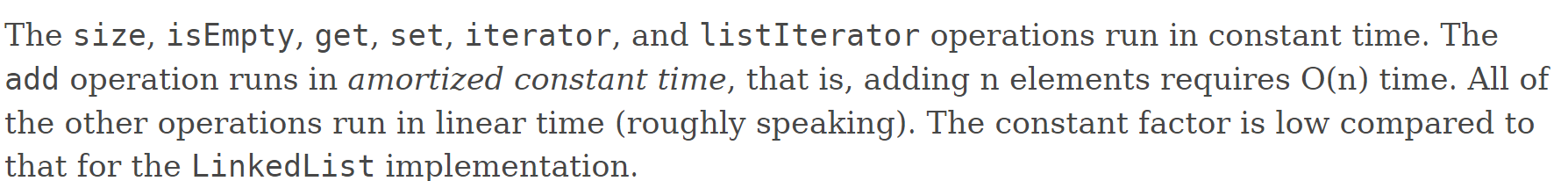 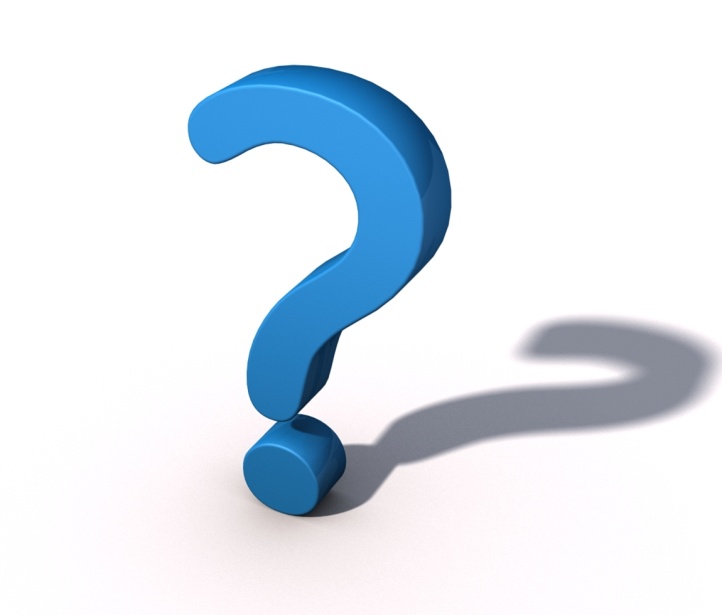 Prečo dokumentácia uvádza, že zložitosť
je konštantná, teda O(1)?

Dokumentácia uvádza amortizovanú zložitosť
Amortizovaná zložitosť
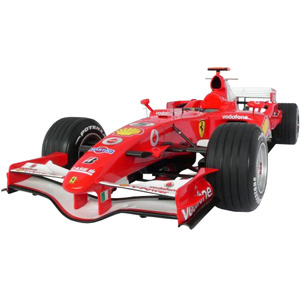 Kúpili sme si auto ktorého cena je 4000 eur
Na jeho ročnú prevádzku minieme 1000eur
Za auto budeme platiť 4 splátky v nasledujúcich 4 rokoch
Koľko nás stojí ročná prevádzka auta?
(4000+4*1000)/4=2000
Ročná amortizácia
[Speaker Notes: 4 ročná prevádzka stojí 8000 eur, jeden rok stojí 2000 eur]
Amortizovaná zložitosť
Pridať n prvkov do prázdneho poľa s kapacitou, kde začiatočná kapacita je 1, trvá O(n).
Dôkaz:
Predpokladajme, že máme dve operácie vieme iba vložiť prvok ak je kapacita dostatočná a vieme zväčšiť pole (zdvojnásobiť)
Jedno vkladanie trvá čas O(1), vkladaní vykonáme práve n, všetky vkladania trvajú spolu O(n)
Ku zväčšovaniu dochádza práve vtedy, keď je aktuálny počet prvkov mocnina dvojky: 20, 21, 22, ... , 2k, kde k je najväčšia mocnina dvojky taká, že 2k < n
Tieto zväčšovania trvajú čas O(20 + 21 + 22 + ... + 2k)v zátvorke je geometrický rad, ktorého súčet je 2k+1 – 1 < 2n
Výsledná zložitosť je O(n) + O(2n) = O(n)
čas kopírovania
2k < n
2k+1 < 2n
Amortizovaná zložitosť
Pridať n prvkov do prázdneho poľa s kapacitou, kde začiatočná kapacita je 1, trvá O(n)
Podobne vieme ukázať, že ak vykonáme n odobraní prvkov z poľa, časová zložitosť bude opäť O(n)


Pri amortizovanej zložitosti nás nezaujíma časová zložitosť vykonania operácie raz ale priemerná časová zložitosť operácie pri opakovanom vykonávaní
V priemernom čase trvá jedna operácia čas O(1)
Amortizovaná zložitosť
Vieme ukázať, že vykonanie ľubovoľných n operácii v poli s kapacitou bude trvať O(n)




Pomôže nám amortizovaná zložitosť pri riešení dnešného problému ako rýchlo vyhľadávať?
Postupnosť operácii rozdelíme na bloky, kde každý blok končí zmenou kapacity.
Viac na cvičeniach
Pole s kapacitou
Pole s kapacitou
get – O(1), set – O(1),add, remove – O(1) „občas“ O(n), amort. O(1),
hľadanie - O(n)
Ako viem hľadať rýchlejšie?
Držať utriedené pole
Binárne vyhľadávanie O(log n)
Môžeme používať indexy? Zmenia sa zložitosti?
Aby sme udržali pole vždy utriedene:set – O(n), add – O(n), remove – O(n)
Po každej operácii musíme znovu usporiadať
Pole s „veštcom“
Majme pole a „veštca“
Veštec vie o každom prvku povedať na aký index vo zvolenom poli patrí
Mám pole veľkosti 7
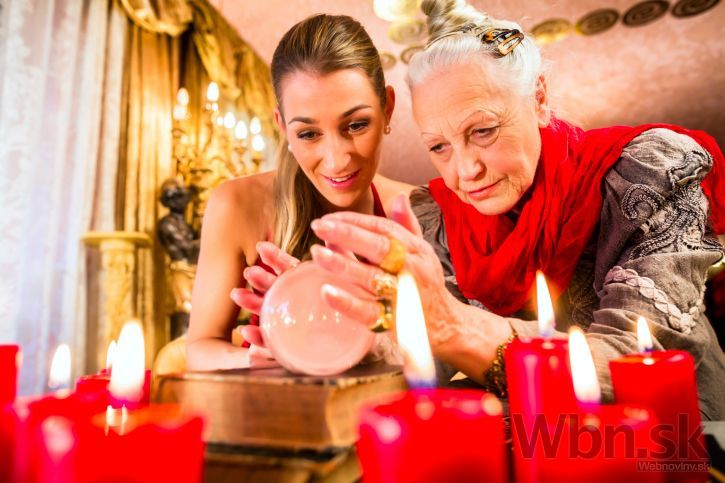 Kde do poľa patrí:
Patrí na miesto:
Damian
5
prvok
index
Programujeme veštca
Veštca nahradíme funkciou z množiny slov na indexy v poli
Funkcia nám vypočíta hash pre daný reťazec, preto ju budeme nazývať hash-ovacou funkciou
Mám pole veľkosti 7
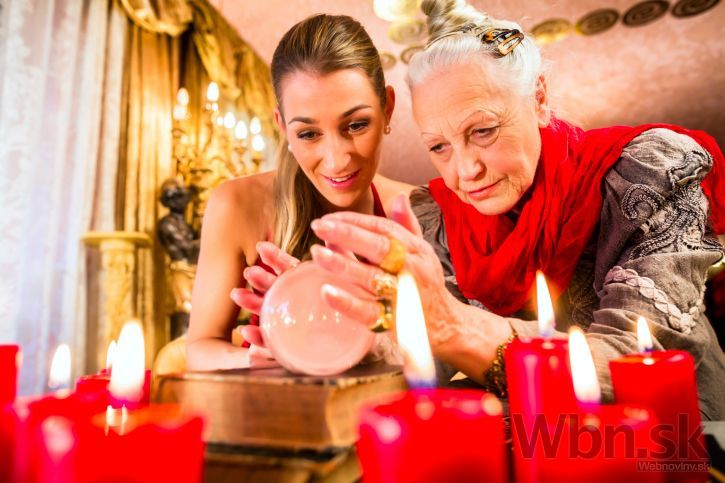 Kde do poľa patrí:
Patrí na miesto:
Damian
5
funkcia
prvok
index,
hash
hashovacia funkcia
Hash-ovacia funkcia
public static int zaHashujRetazec1(String s, int velkost) {
   int sucet = 0;
   for (int i = 0; i < s.length(); i++) {
      sucet += (int)(s.charAt(i));
   }
   int hash = sucet % velkost;
   return hash;
}
Sčítame unicode hodnoty znakov z reťazca s a vypočítame zvyšok súčtu po delení velkost-ou

Hash-ovacou funkcou (hash function) nazveme každú funkciu, ktorá priradzuje dátam ľubovoľnej veľkosti hodnotu z konečnej množiny
Ukladáme na základe Hash-u
Do 7 prvkového poľa chceme uložiť mená:Damian, Simon, Baska,  Stanislav, Filip, Bianka, Alex
meno
funkcia
index
Damian
5
0
Simon
Simon
1
Bianka
0
Alex
Baska
2
6
Filip
3
Stanislav
4
Stanislav
4
Filip
3
5
Damian
Bianka
1
6
Baska
Alex
2
Ukladáme na základe Hash-u
Majme čiastočne naplnené pole
Nachádza sa v poli Alex?
Nachádza sa v poli Baska?
meno
funkcia
index
0
Index kde hľadať
1
Bianka
Baska
2
6
Filip
3
4
5
Hľadanie v konštantnom čase
6
Baska
Alex
2
Ukladáme na základe Hash-u
Chceme pridať ďalších ľudíMatej, Boris, Zuzka, Adam
meno
funkcia
index
Matej
Boris
Adam
Zuzka
0
0
0
1
0
Simon
1
Bianka
Alex
2
Filip
3
Stanislav
4
5
Damian
6
Baska
Ako uložiť viac hodnôt?
Pole spájaných zoznamov
meno
funkcia
index
Matej
Boris
Adam
Zuzka
0
0
0
1
0
1
2
3
4
5
6
Ak viacerým prvkom je priradený ten istý index nastala: kolízia
Počet operácií pri hľaďaní v najhoršom prípade: O(n)
Kolizie
Kolízia nastáva ak dve objekty chceme priradiť na to isté miesto
Vieme to riešiť napr. pomocou spájaného zoznamu alebo iných štruktúr
Ako ovplyvnia kolízie zložitosť?
   V najhoršom prípade je zložitosť O(n)
Ako riešiť kolízie?
Vyhýbať sa kolíziám
Mať dostatočnú kapacitu aby v ideálnom prípade mohol byť každý prvok sám
Realita: Pole nenapĺňame na viac ¾ kapacity (defaultna hodnota pre HashMap a HashSet)
Pomer medzi aktuálnym počtom prvkova kapacitou sa nazýva faktor naplnenia alebo hustota alebo Load Factor
Nahliadnime do dokumentácie
Load faktor
Load faktor ovplyvňuje množstvo nevyužitej pamäte
Malý load faktor – veľa nevyužitej pamäte
Veľký load faktor – väčšia zložitosť
Ako riešiť kolízie?
Vyhýbať sa kolíziám
Mať dostatočnú kapacitu aby v ideálnom prípade mohol byť každý prvok sám
Aj keď máme dostatočne malý faktor naplnenia môže nastať veľa kolízii
0
1
2
3
Zmenahash-ovacej funkcie
4
5
6
Zmena hash-ovacej funkcie
Doteraz:
Pre objekt sme vypočítali hodnotu x (suma kódov znakov)
Vypočítali sme x % m, kde m je maximálna kapacita poľa (modulo označujeme % alebo mod)
Lineárna kongruencia
Rovnako spočítame x
Zoberieme konštantu a, následne vypočítameax % m
Ďalšie dobré funckie dostaneme ak m je prvočíslo a konštanta a je blízka 0,618034 m, kde 1,618034 je zlatý rez
Vďaka rôznej voľbe a vieme dosať „rodinu“ hash funkcii
Vyskúšajte pre a = 2, m párne
Zmena hash-ovacej funkcie
Vyskúšajte pre m=8 a w=5
Hash function
Aké vlastnosti by mala spĺňať hash-ovacia funkcia
Minimalizovať kolízie (viac na pravdepodobnostných a aproximačných algoritmoch)
Rovnomerná distribúcia (viac na pravdepodobnosti a štatistike a pravdepodobnostných a aproximačných algoritmoch)
Ľahko vypočítateľná
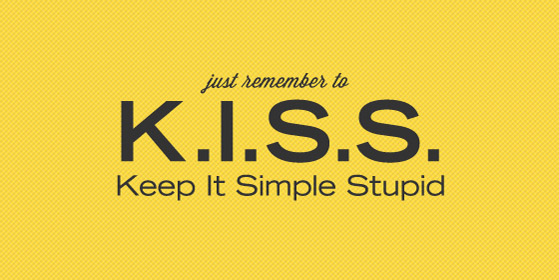 Ako riešiť kolízie?
Pôvodne





Zachováme hash-ovaciu funkciu ale dovolíme otvorené adresovanie
0
1
meno
funkcia
index
2
Matej
Boris
Adam
Simon
0
0
0
0
3
4
5
6
Ako riešiť kolízie?
Otvorené adresovanie:





Prvok sa zapíše na prvú nasledujúcu voľnu pozíciu
Ako bude prebiehať čítanie?Čo ak chcem prvok vymazať?
0
1
meno
funkcia
index
2
Matej
Boris
Adam
Simon
0
0
0
0
3
4
5
6
Počet operácií pri hľaďaní v najhoršom prípade: O(n)
Pridávanie a vyhadzovanie
Prepodkladajme, že kolízie riešime ukladaním do spájaného zoznamu
Do nášho HashSet-u vieme pridávať prvky a vyhadzovať z neho prvky
Ako udržať Load Factor medzi 0,25 a 0,75?
Rehasing
Chceme udržať Load Factor medzi 0,25 a 0,75?
Majme 3 prvky uložené v poli veľkosti 4



Aktualne je Load Factor ¾
Chceme pridať prvok Damianak by sme ho pridali tak Load Factor bude 1
Riešenie ako pri poli s kapacitou
Vytvoríme nové väčšie pole a prvky „skopírujeme“
0
1
2
3
Rehasing
LF = 3/4
Prvky sa môžu dostať na iné indexy lebo sa zmenila hashovacia funkcia
0
0
1
1
2
2
Stanislav
Zuzka
Bianka
Damian
4
1
1
5
3
3
4
LF = 1/2
Hashovacia funkcia je závislá od veľkosti poľa!
5
6
nová
funkcia
7
Vytvoríme nové väčšie pole
Prekopírujeme prvky do nového poľa na základe novej hash funkcie (prehashujeme)
Pridáme novy prvok
Rehashing
Postup pri odstraňovaní je podobný
Ak by Load Factor mal klesnúť pod hodnotu 0,25 (nami zvolená hodnota), tak vytvoríme menšie pole a prehashujeme
LF = 0,25 ak bude nové pole polovičnej veľkosti tak novy LF = 0,5
Zložitosť hľadania
Kolízie riešime pomocou spájaného zoznamu
Aká bude amortizovaná zložitosť hľadania?
Príklad pre LF=0,75 a uložené prvky A, B, C
0
0
0
0
ABC
Máme 4 možnosti ako umiestniť všetky prvky do jednej priehradky
1
ABC
1
1
1
2
ABC
2
2
2
ABC
3
3
3
3
Všetky prvky patria do rovnakej priehradky
Najhoršia možnosť
Zložitosť hľadania
Príklad pre LF=0,75 a uložené prvky A, B, C
0
0
B
AB
0
0
AB
AB
...
...
1
1
C
1
1
2
2
C
AC
2
2
3
3
C
3
3
Dve prvky patria do rovnakej priehradky, jeden prvok je v inej
Dokopy 36 možností
Viac na diskrétnej matematike v 2. ročníku
Zložitosť hľadania
Príklad pre LF=0,75 a uložené prvky A, B, C
0
0
B
A
0
0
A
A
...
...
B
1
1
1
1
B
C
C
2
2
B
2
2
A
C
3
3
C
3
3
Každý prvok patrí do inej priehradky
Najlepší prípad, lebo nemáme kolízie
Dokopy 24 možností
Viac na diskrétnej matematike v 2. ročníku
Zložitosť hľadania
Príklad pre LF=0,75 a uložené prvky A, B, C
Dokopy 4 + 36 + 24 = 43 = 64 možností
Najhoršie
možnosti
„Trochu“ zle možnosti
Najlepšie
možnosti
Ako zlé sú tieto možnosti?
Zložitosť hľadania
Príklad pre LF=0,75 a uložené prvky A, B, C
Aká je zložitosť hľadanie v najhoršom prípade?
Hľadajme jeden z prvkov A, B, C
Pri hľadaní A prechádzam cez 1 prvok (priamo A)
Pri hľadaní B prechádzam cez 2 prvky(A a B)
Pri hľadaní C prechádzam cez 3 prvky(A, B a C)
V prieme prechádzam cez 2 prvky
0
ABC
1
2
3
Prvky sú uložené v spájanom zozname
Zložitosť hľadania
Príklad pre LF=0,75 a uložené prvky A, B, C
Aká je zložitosť hľadanie v najhoršom prípade?
Hľadajme prvok D
Ak je hash prvku D rovnaký ako A, B, C, tak prechádzame pokiaľ neprídeme na koniec spájaného zoznamu A, B, C, nullpozreli sme sa 4 krát
Ak je hash rôzny od hashu prvkov A, B, C,  tak vieme odpovedať po pohľade do jednej priehradky, kde je zapísané null
Priemer (4+1+1+1)/4 = 1,75
0
ABC
1
2
3
Prvky sú uložené v spájanom zozname
Zložitosť hľadania
Videli sme zložitosť hľadania ak sa hľadaný prvok nachádza (2) a nenachádza v poli (1,75)
Ďalej uvažujeme len s prípadom, že hľadaný prvok sa nachádza v poli
0
A
0
0
ABC
AB
1
B
1
1
C
2
C
2
2
3
3
3
24 možnosti
priemernýčas hľadania
1
36 možnosti
priemernýčas hľadania
4/3
4 možnosti
priemernýčas hľadania
2
Zložitosť hľadania
Zložitosť pridávania
Podobne vieme ukázať zložitosť pridávania a odoberania prvkov z HashSet-u, navyše využijeme podobné myšlienky ako pri poli s kapacitou
Agregovaná zložitosť pridávania a odoberania prvkov je O(1)
HashMap
Namiesto prvku a nasledovníka si pamätajme aj ďalšie informácie
0
1
2
3
Dáta z ktorých počítame hash a index sa nazýva kľúč (key)
Informácie uložené ku kľúču sa nazývajú hodnota (value)
Kľúče sa nemôžu zhodovať!
HashSet a HashMap realita
Na implementáciu HashSet-u sa bežne používa HashMap, kde sú všetky hodnoty (value) prázdne
Čo o tom vraví dokumentácia?
HashSet sumár
Čo sme spomenuli:
Štruktúru HashSet-u
Ako hash-ovať (rôzne prístupy)
Problémy pri hash-ovani
Priemernú zložitosť hľadania
Agregovanú zložitosť pridávania a odoberania
Hľadanie v textoch
Obsahuje nasledujúci text slovo „null“?
Lorem ipsum dolor sit amet, consectetur adipiscing elit, sed do eiusmod tempor incididunt ut labore et dolore magna aliqua. Ut enim ad minim veniam, quis nostrud exercitation ullamco laboris nisi ut aliquip ex ea commodo consequat. Duis aute irure dolor in reprehenderit in voluptate velit esse cillum dolore eu fugiat nulla pariatur. Excepteur sint occaecat cupidatat non proident, sunt in culpa qui officia deserunt mollit anim id est laborum.
Hľadanie v textoch
Jednoduché hľadanie v texte



Postupne „prikladám“ hľadaný reťazec ku textu a zisťujem, či nenastala zhoda
text:
hľadaný
reťazec:
Hľadanie v textoch
Jednoduché hľadanie v texte



Postupne „prikladám“ hľadaný reťazec ku textu a zisťujem, či nastala zhoda
text:
hľadaný
reťazec:
áno
Hľadanie v textoch
Jednoduché hľadanie v texte



Postupne „prikladám“ hľadaný reťazec ku textu a zisťujem, či nastala zhoda
Ak zhoda nenastala, tak posuniem hľadaný reťazec o jeden znak ďalej a skúšam znova
text:
hľadaný
reťazec:
áno
nie
Hľadanie v textoch
Jednoduché hľadanie v texte



Postupne „prikladám“ hľadaný reťazec ku textu a zisťujem, či nastala zhoda
Ak zhoda nenastala, tak posuniem hľadaný reťazec o jeden znak ďalej a skúšam znova
text:
hľadaný
reťazec:
áno
áno
nie
Hľadanie v textoch
Jednoduché hľadanie v texte



Postupne „prikladám“ hľadaný reťazec ku textu a zisťujem, či nastala zhoda
Ak zhoda nenastala, tak posuniem hľadaný reťazec o jeden znak ďalej a skúšam znova
text:
hľadaný
reťazec:
nie
Hľadanie v textoch
Jednoduché hľadanie v texte



Postupne „prikladám“ hľadaný reťazec ku textu a zisťujem, či nastala zhoda
Ak zhoda nenastala, tak posuniem hľadaný reťazec o jeden znak ďalej a skúšam znova
Ak nastala zhoda vo všetkých znakoch našli sme hľadaný reťazec, vrátime pozíciu jeho začiatku
text:
hľadaný
reťazec:
áno
áno
áno
Hľadanie v textoch
Jednoduché hľadanie v texte



Aká je zložitosť tohto algoritmu? Uvažujme, že dĺžka textu je n a dĺžka hľadaného reťazca je m
O(n.m)
text:
hľadaný
reťazec:
áno
áno
áno
Hľadanie v textoch
Jednoduché hľadanie v texte



Najhorší prípad
O nerovnosti viem rozhodnúť až pri poslednom porovnávaní
text:
hľadaný
reťazec:
áno
áno
nie
Hľadanie v textoch
Jednoduché hľadanie v texte



Najhorší prípad
O nerovnosti viem rozhodnúť až pri poslednom porovnávaní
text:
hľadaný
reťazec:
áno
nie
áno
Hľadanie v textoch
Jednoduché hľadanie v texte



Najhorší prípad
O nerovnosti viem rozhodnúť až pri poslednom porovnávaní
text:
...
hľadaný
reťazec:
áno
nie
áno
Hľadanie v textoch
Jednoduché hľadanie v texte



Najhorší prípad
O nerovnosti viem rozhodnúť až pri poslednom porovnávaní
text:
hľadaný
reťazec:
áno
nie
áno
Využitie hash-u
Využitie hash-u
AAB zodpovedá 991446
Ako ho využiť pri hľadaní v texte?



AAA zodpovedá 1*65 + 123*65 + 1232*65 = 991445
Namiesto postupného porovnávania znakov porovnávame hash-e
991445
text:
hľadaný
reťazec:
991446
AAB zodpovedá 991446
Ako ho využiť pri hľadaní v texte?



AAA zodpovedá 1*65 + 123*65 + 1232*65 = 991445
Ako z hash-u pre AAA získať hash pre AAC?
???
text:
hľadaný
reťazec:
991446
Ako z hashu pre AAA ziskať hash pre AAC?
991445 - 1232*65 = 8060


Posuniem znaky a jednoducho vypočítam hash posunu
8060*123 = 991380 = (65+123*65)*123 = 65*123 + 1232 * 65
Pripočítame hodnotu pridávaného znaku
991380 + 67 = 991447
Z hashu pre AAA odstránim prvý znak získam hash pre _AA
Posun z _AA na
AA _ a počítam hash
z AA _ dosnateme
AAC
Rolling Hash
Cely hash nepočítame znova, ale počítame ho na základe starého hash-u a zmien
Dostaneme tzv. Rolling Hash, prevaľuje sa cez objekt a podľa toho sa mení
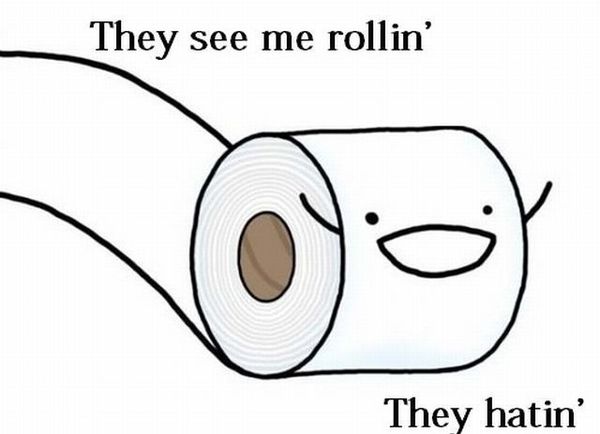 Viac na cvičeniach
ak nie sú otázky...
Ďakujem za pozornosť!
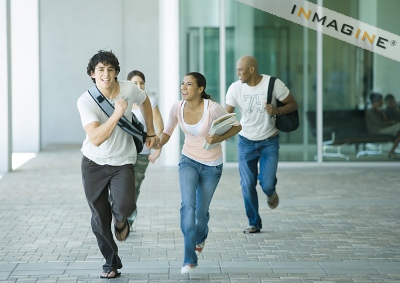